Consultations on PALM scheme Deed of Agreement and Guidelines
Expanding and improving the PALM scheme
Presentation Overview
1. Presentation Topics (Approx. 30 minutes)
An overview of the Deed of Agreement and Guidelines, and the journey so far. 
Current SWP and PLS requirements, and the PALM Deed of Agreement and Guidelines – what we have previously consulted on.
Key proposed setting changes for the single Deed of Agreement.

2. Questions and Answers (Approx. 30 minutes)
Reminder: Please send any written feedback to 
palmconsultations@dewr.gov.au by 5pm AEDT, Friday 17 March 2023
2
A. Journey to a single PALM Deed and Guidelines so far…
3
PALM Statistics as at the end of January 2023
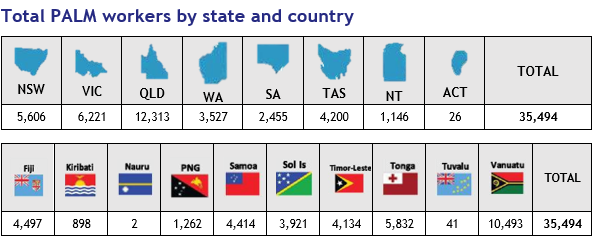 PALM Approved Employers by scheme and entity type
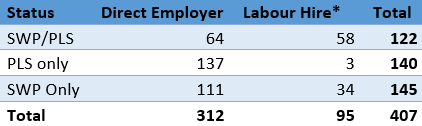 * means that the entity type ‘contractor’ has been included as a labour hire AE.
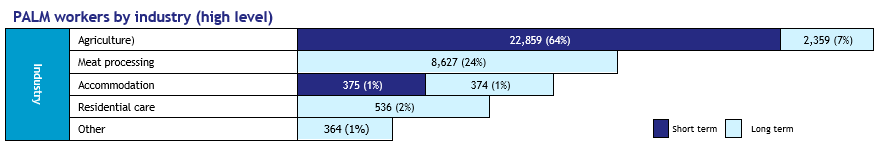 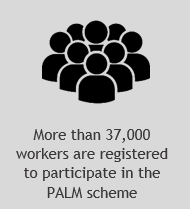 4
B. Requirements previously consulted on (between December 2021 – March 2022)
Minimum Work Hours
Requirement to invite FWO and unions to the long-term workers’ arrival briefing
Employer contribution of $300 (minimum) to the cost of flights for both short-term and long-term workers
Welfare and Wellbeing Support Person and Plan – for both short-term and long-term workers
Workers Portability (Short-term workers only)
Accommodation organised and approved prior to long-term worker’s arrival for the first year of the workers placement
Additional transparency requirements around deductions
Commonwealth right to transfer workers from one Approved Employer to another Approved Employer with the worker’s consent 
Wage deductions: 12 weeks minimum timeframe for all PALM scheme workers 
Conflict of interest declaration for Approved Employers
Settings previously consulted on: 
(refer to Attachment 1 for details)
5
C. Issues for discussion
Requirements to address low working hours and low net pay after deductions for PALM workers
Pay parity for PALM workers as a condition of recruitment (including for long term workers)
Recognising High Performing Approved Employers 
The role of Approved Employers - Labour Hire companies under the PALM scheme
Welfare and Wellbeing Support Person 
Cultural Awareness and Competence
Reimbursement of worker airfares
6
Requirements to address low working hours and low net pay after deductions for PALM workers
Low and inconsistent working hours have been reported as one of the main drivers (cited by PALM workers) for disengagement, alongside pay, leave refusal, deductions and a lack of trust.
There are calls for the scheme to establish a prescribed SafetyNet, particularly for short-term (current SWP) workers. 
Proposed options for discussion:
7
2. Pay parity for PALM long-term workers as a condition of recruitment
Long-term PALM workers and their representatives raised an issue of workers being paid less than other workers who are doing the same job. 
We are seeking input on ensuring all PALM scheme workers are receiving the same pay and have the same conditions as other employees.

 Approved Employers would need to demonstrate that:
PALM workers will be paid the same wage as other workers in the same workplace doing the same tasks;
PALM workers’ pay will need to be in line with the relevant industrial instrument (award or Enterprise Agreement) to ensure pay parity.
8
3. Recognising High Performing Approved Employers
Should recruitment applications be prioritised from Approved Employers who commit to provide workers with:
additional benefits such as Approved Employer organised regular social functions for workers, or 
higher pay, or  
free or subsidised flights, travel and/or compliant accommodation, or
other suggestions?

Mutual benefits for workers and Approved Employers if the department will prioritise those recruitments that offer enhanced conditions for workers. 

We are also very interested in any other ideas on how to enhance the time PALM scheme workers live and work in Australia.
9
4. The role of Labour Hire Approved Employers
We are seeking views about the role Labour Hire Approved Employers in the PALM scheme as well as how to increase direct employer participation in PALM, should the scheme: 
Limit Labour Hire to work performed in seasonal capacity
Leverage labour hire in portability solutions

What role should Labour Hires AEs have in the long-term stream?
Recruitment and HR support 
Employment transitions to hosts after fixed period
Supporting small employers who rely on HR support
10
5. Welfare and Wellbeing Support Person
SWP: an appointed Welfare and Wellbeing Support Person that is located within 300 kilometres of each Placement and is available to provide welfare and wellbeing support.
PLS: do not require the appointment of a Welfare and Wellbeing Support Person
PALM scheme proposed the same settings as the SWP requirement for both short and long term placements.
Current 
settings
Welfare and Wellbeing Support Person allocated within 100km from workers location to ensure workers have sufficient support located in proximity, and/or
To prescribe a ratio of PALM workers to be assisted by a Welfare and Wellbeing Support Person appointed by an Approved Employer.
Options for PALM
11
6. Cultural Awareness and Competence
The PALM scheme cultural framework aims to:
Foster meaningful, reciprocal and respectful relationships and positive professional behaviours between employers and workers in the PALM scheme.
Ensure Approved Employers understand the importance of respecting cultural practices and are equipped to support workers to maintain connections to lands, languages and culture while they are in Australia. 
Proposed Deed inclusion:
Approved Employers will be required to provide assurance and evidence that they have cultural awareness of the specific country they are planning to recruit from prior to the recruitment plan approval;
For existing recruitments, the department can request Approved Employer to undertake relevant cultural competency training and/or present evidence of cultural awareness in their business.
12
7. Reimbursement of worker airfares
2022-23 Budget initiative: reimbursement of seasonal worker flight costs that cannot be recouped (through no fault of the employer)
The situations to claim reimbursements:
worker does not board a flight.  
worker disengagement.
worker early return due to personal circumstances (such as serious illness or injury). 
Approved Employers need to be compliant with all deed and guidelines requirements, i.e. minimum hours, pay, accommodation standards, worker flights not to be purchased prior to Home Affairs visa approval, health insurance requirements etc.

What costs could be reimbursed?
Cost of international and domestic flights from the country to the work destination
Cost of transit accommodation
Employers will not be reimbursed for their $300 contribution to workers’ flights. 

What documentary evidence needs to be provided to support the claim? or
Should the department only collect that information as part of, for instance, an assurance activity?
Do we need to set limits for the flight costs charged to workers or claimed as reimbursement under the Airfare Underwriting measure (similar to a Flight Matrix)?
13
Discussion and feedback
14
Reminder: Written feedback can be sent to 
palmconsultations@dewr.gov.au by 5pm AEDT, Friday 17 March 2023
An online response document will be sent out to all participants to complete as well as a copy of this presentation. A Questions and Answers document is being developed and will be available shortly.
15